АЛГЕБРА
8 класс
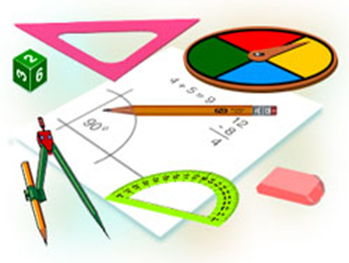 ТЕМА: 
СРЕДНЯЯ ВЕЛИЧИНА. МОДА. МЕДИАНА.
ПРОВЕРКА САМОСТОЯТЕЛЬНОЙ РАБОТЫ
Задача 471. Приведена таблица размеров одежды (пиджак и брюки) 20 восьмиклассников:




Постройте таблицу частот. 
Постройте таблицу относительных частот.
Постройте полигон частот. 
Постройте полигон относительных частот.
ПРОВЕРКА САМОСТОЯТЕЛЬНОЙ РАБОТЫ
ПРОВЕРКА САМОСТОЯТЕЛЬНОЙ РАБОТЫ
ПРОВЕРКА САМОСТОЯТЕЛЬНОЙ РАБОТЫ
Решение. 


3) Полигон частот.
ПРОВЕРКА САМОСТОЯТЕЛЬНОЙ РАБОТЫ
Решение. 


4) Полигон относительных частот.
СРЕДНЯЯ ВЕЛИЧИНА. МОДА. МЕДИАНА.
СРЕДНЯЯ ВЕЛИЧИНА. МОДА. МЕДИАНА.
СРЕДНЯЯ ВЕЛИЧИНА. МОДА. МЕДИАНА.
СРЕДНЯЯ ВЕЛИЧИНА. МОДА. МЕДИАНА.
Найдите моду ряда чисел:
а) 5,12,38,5,76,12,67,5,38.
Решение:
Мода -5.
б) -7;-8;-11;0;-7;-11.
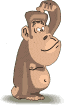 Решение:
Мода - -7;-11.
СРЕДНЯЯ ВЕЛИЧИНА. МОДА. МЕДИАНА.
СРЕДНЯЯ ВЕЛИЧИНА. МОДА. МЕДИАНА.
Найдите медиану ряда чисел:
11,17,44,62,3,1,61;
Решение
Упорядочим ряд: 1,3,11,17,44,61,63.
Т.к в ряду чисел нечетное 
количество – 7, то медиана – 17.
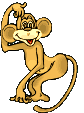 СРЕДНЯЯ ВЕЛИЧИНА. МОДА. МЕДИАНА.
2) 13,64,55,32,14,6.
Решение
Упорядочим ряд: 6,13,14,32,55,64.
Т.к число чисел в ряду нечетное число, то найдем среднее арифметическое чисел, записанных посередине: (14 + 32):2 = 23.
Значит медиана данного ряда – 23.
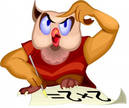 ЗАДАНИЯ ДЛЯ САМОСТОЯТЕЛЬНОГО РЕШЕНИЯ
Выполнить письменно задания № 475, 476
на странице 198
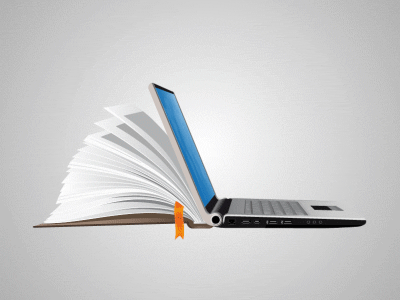